COMPULSORY INTERNSHIP
To be completed in the 2025/26 academic year
INTRODUCTION
Mr. Balázs KOVÁCS, Dr.	Tutor, module leader
			kovacsb@ktk.pte.hu

Ms. Noémi Iflinger	responsible for Faculty offered places
			iflinger.noemi@ktk.pte.hu

Ms. Judit TAKÁCS	Student Affairs Officer of BSc in Business Administration and Management 
			takacs.judit@ktk.pte.hu
			Study Department, counter 1

Ms. Gerda Dóczi		Student Affairs Officer of BSc in Tourism and Catering 					doczi.gerda@ktk.pte.hu
			Study Department, counter 2

Ms. Csenge TÓTH	OpenUp technical supporter
CONDITIONS
Internship is compulsory to be completed in order to be able to
defend your thesis 
acquire the Hungarian degree in the 7th / 8th (for TC) semester

Can be started 
with completed 155 credits 
after the 6th semester
after the 6th and 7th semester for TC students

Lenght: 12 weeks / 2* 12 weeks for TC


SH students must complete it in Hungary (learning agreement)
REGULATION, INFO, FORMS
Downloadable from the Faculty’s website:

https://ktk.pte.hu/en/students/studies/bachelor-programs/internship

By person: 

Tutor
Study Department
GOALS AND TASKS
The taken position has to be professional and business-related.

Forms and contracts have to be submitted by the given deadlines.

You have to register yourself to „Szakmai gyakorlat” (Internship) module in NEPTUN in the 7th semester.
TC students need to register for Internship I for 20 credits in the 7th semester and Internship II for 30 credits in the 8th semester.

Internship module worths 20 credits and will be evaluated by your mentor at the company: 

Mentor’s Evaluation form (to be submitted by a given deadline after the intership period)
SCHEDULE
Preparation 
Orientation 6th.03.2025. 13:00. B314. 
Register on OPENUP 3rd.03.2024- 2nd.05.2025.
Finalisation: 5th 05.2025.
 https://www.facebook.com/openup.education/photos_albums. 
Faculty offers (not too many therefore SH students enjoy priority)
OR

Finding a place
Accreditation and contract

Completion

Follow-up
Mentor’s evaluation submission
PROCESS
Finding a place
Forms and contracts
Accreditation
Faculty offers
Register on OPENUP
Internship
Mentor’s evaluation
Grade/credits
Internship application on Openup
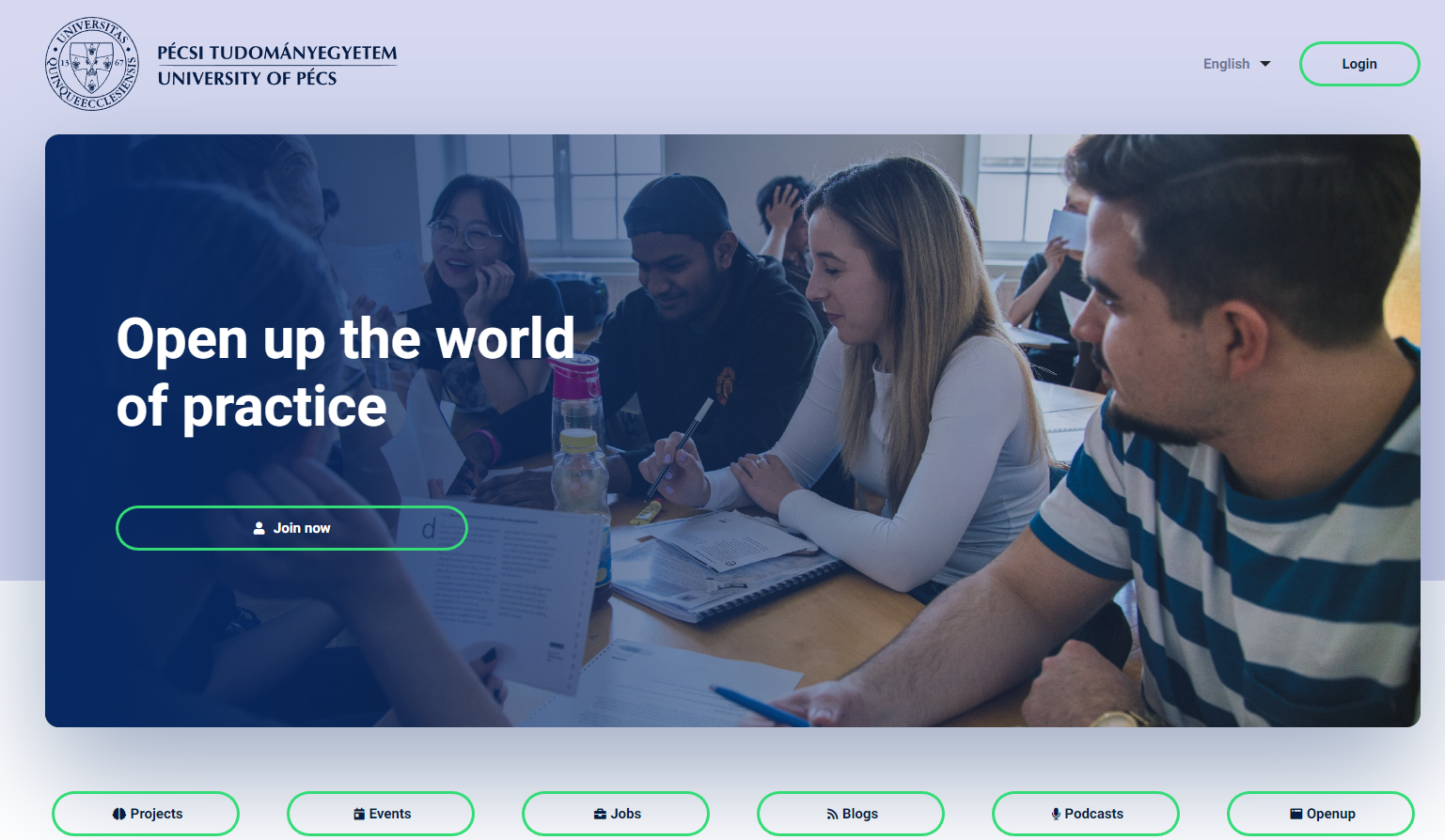 Deadlines: 
3 March – 5 May: 
Register on Openup, 
Fill out the profile, 
Upload your CV, 
Upload a professional profile picture and a cover photo
Apply for 3 positions and wait for the notification about being called for an interview or being hired 
 After being accepted on the surface, please make sure you accept only that company’s position that you truly want to go because after this action, there is no opportunity to change the decision, the contract process starts
ACCREDITATION PROCEDURE AND DEADLINES
Accreditation
Finding a place
FACULTY OFFERS AND DEADLINES
Application for Faculty offers
Register on OPENUP
CONTRACTS AND DEADLINES
Contract – to be dealt with only in the case of accreditation. Faculty offer contracts are to be dealt with the managment.
Finding a place
Accreditation
Application for Faculty offers, interviews
INTERNSHIP PERIOD
Internship
EVALUATION
Mentor’s evaluation
Grade/credit
WHO TO CONTACT IN CASE OF DIFFICULTIES DURING THE INTERNSHIP?
Professional, work-related problems: Balázs KOVÁCS, Dr.

Problems with faculty offered places: Noémi IFLINGER

Administrative issues: 	Judit TAKÁCS(BAM)
				Gerda DÓCZI (TC)

OpenUp issues: 		Csenge TÓTH
QUESTIONS?
Thank you for your attention!